Image Processing
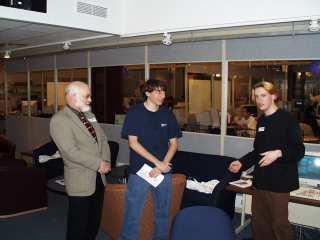 Low-level 
working at the pixel level, identification of edges

Medium-level 
identification of regions and shapes

High-level 
associating shapes with real objects.
Low
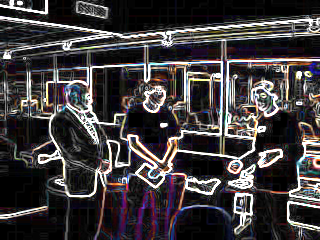 Medium
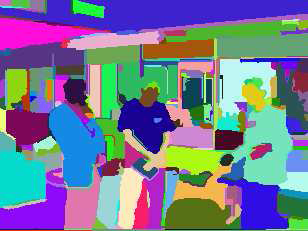 High
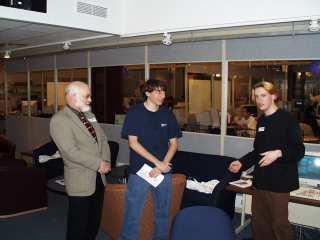